Contextual Control of Derived Perspective Taking Using an Operant Relational Triangulation Perspective Taking Protocol
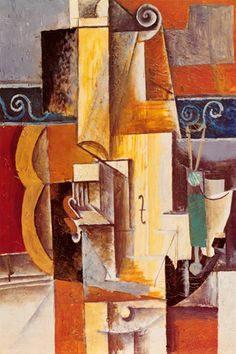 Paul M. Guinther, Ph.D.
Portland Psychotherapy
Portland, Oregon USA

pguinther@portlandpsychotherapyclinic.com

PPC Lab Meeting Version 5/27/2016
[for ACBS World Conference 2016, Seattle]
1
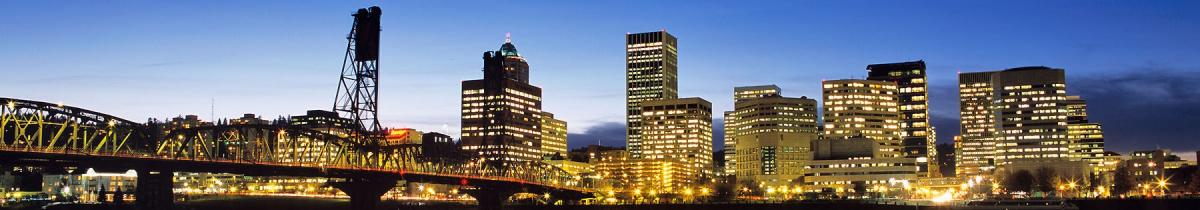 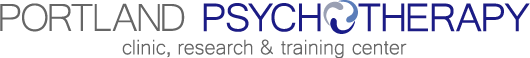 Research supported by:
Research Lab at Portland Psychotherapy
Portland Psychotherapy Internal Grant Program
2015 Aaron S. Luoma Portland Psychotherapy Behavioral Science Research Grant/Award

With thanks to:
Josh Kaplan, M.A.
2
Two Relational Frame Theory Perspectives on Perspective Taking
Deictic Pair Framework                                                                 Barnes-Holmes, Barnes-Holmes, & Cullinan (2001)
According to the established RFT paradigm, perspective taking can be understood in terms of deictic relational frames.
The pertinent deictic relational frames include:
I-You, Here-There, and Now-Then

Relational Triangulation Framework                                         Guinther (now)
A new alternative RFT paradigm that treats deictics differently. 
The pertinent repertoire for perspective taking is:
Relational Triangulation
3
Deictic Pointing
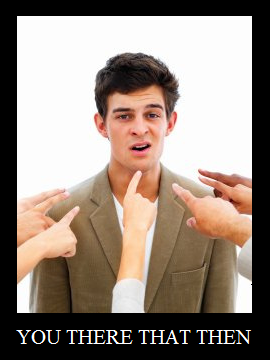 Single Target
(no relation)
4
Deictic Pointing
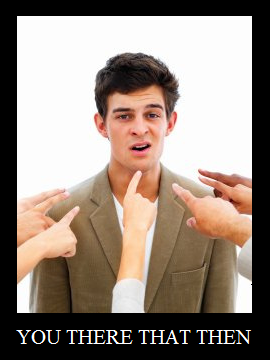 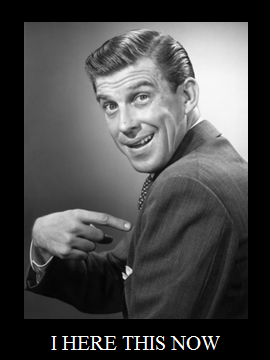 Single Target
(no relation)
Single Target
(no relation)
5
Deictic Pointing and Self as Context(having a spatiotemporal perspective)
The spatiotemporal origin of the pointing behavior exerts contextual control over the specification of a single target stimulus
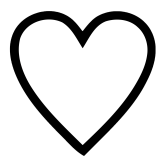 Here
SELF
A
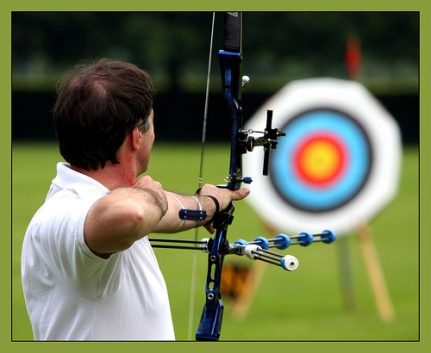 C
B
6
Deictic Relating and Self as Context(having a spatiotemporal perspective)
The spatiotemporal origin of the pointing behavior exerts contextual control over the specification of a target relative to another stimulus.

Where is the ball?



The ball is to the           of the cup.
right
left
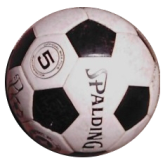 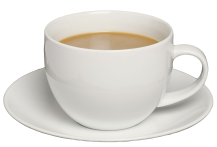 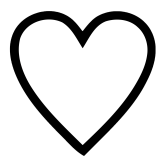 SELF
7
Deictics Aren’t Enough:
How do we get from having a deictic perspective…
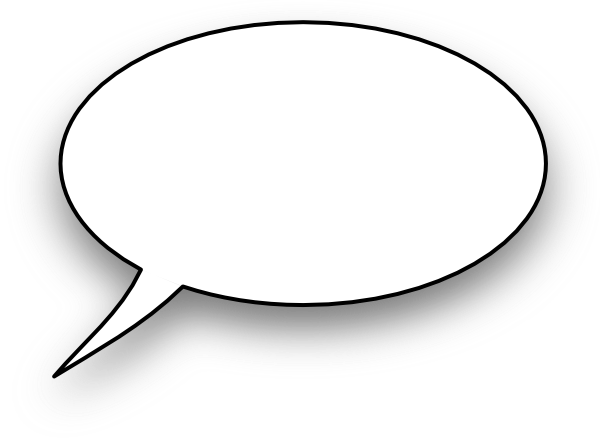 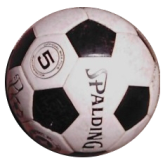 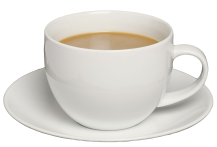 “I think the ball is on the left.”
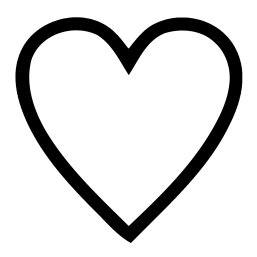 SELF
8
Deictics Aren’t Enough:
… to taking a deictic perspective?
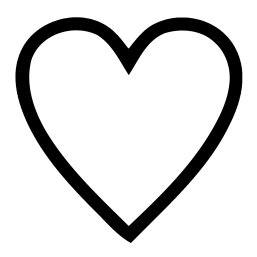 OTHER
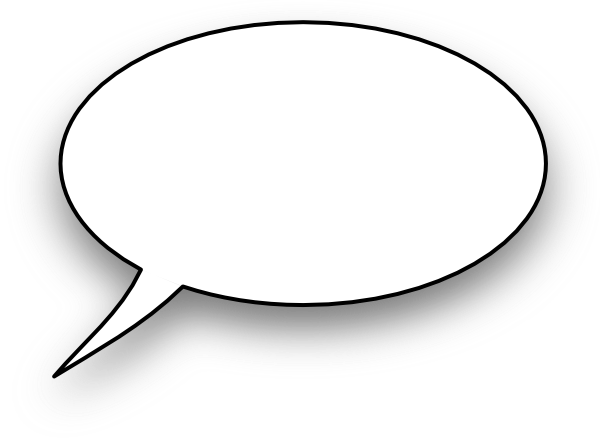 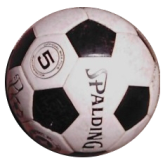 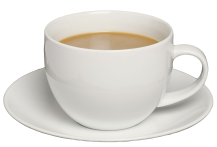 “You think the ball is on the right.”
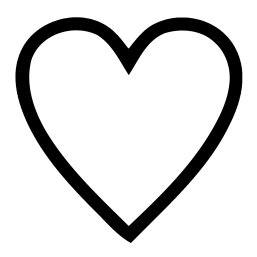 SELF
9
Deictics Aren’t Enough:
… let alone taking a cognitive (self-as-content) perspective?
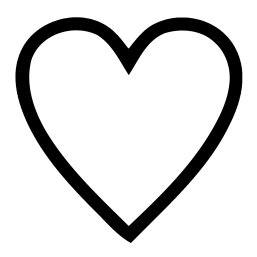 OTHER
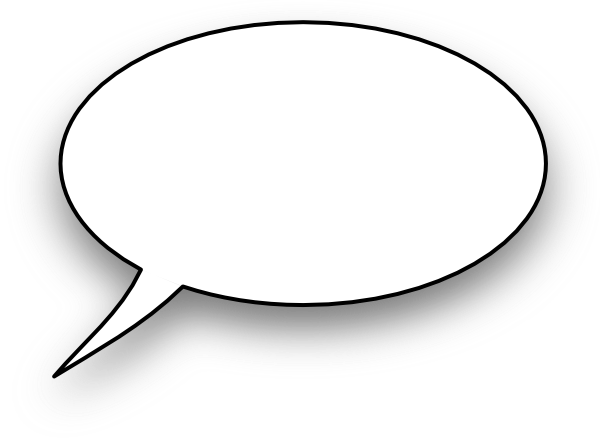 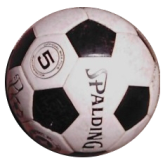 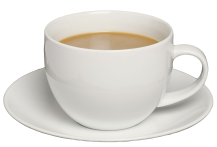 “I prefer the cup, 
but you prefer the ball.”
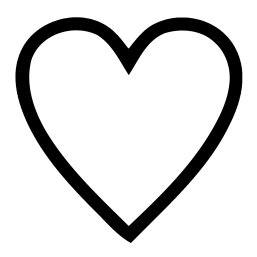 SELF
10
Relational Triangulation Framework
A new RFT explanation intended to account for        deictic as well as non-deictic perspective taking.
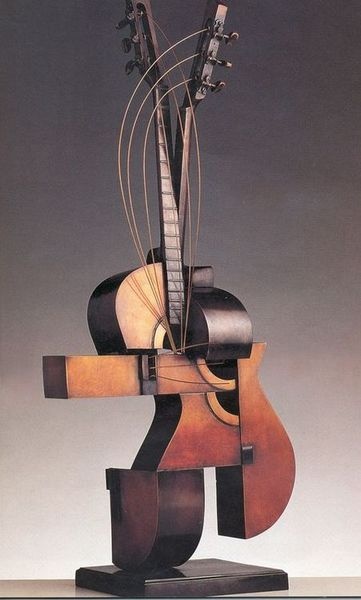 OTHER
STIMULI
SELF
11
Relational Triangulation Framework
The spatiotemporal (context)  and material (content) perspectives of others (people/objects/places/times)      can be derived through the act of relational triangulation.

Any two sides of a relational triangle                       jointly entail the third


Self-Stimuli Bearings
Other-Stimuli Bearings
Self-Other bearings
OTHER
STIMULI
SELF
12
Spatial Deictic Relational Triangulation
???
OTHER
RELATA
A
B
???
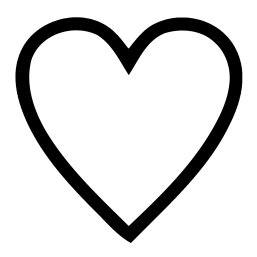 SELF
→ Same (Singular Point)→
B is to the right of A
→ Same (Singular Point)→
A is to the left of B
SELF
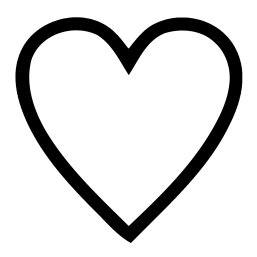 OTHER
13
Spatial Deictic Relational Triangulation
A is to the left of B
OTHER
RELATA
A
B
B is to the right of A
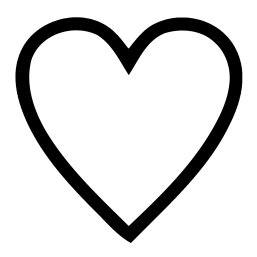 SELF
→ Same (Singular Point)→
B is to the right of A
→ Same (Singular Point)→
A is to the left of B
SELF
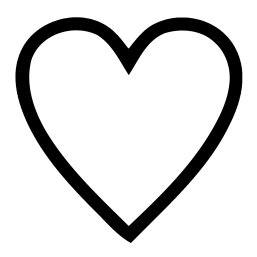 OTHER
14
Spatial Deictic Relational Triangulation
A is to the left of B
OTHER
RELATA
A
B
B is to the right of A
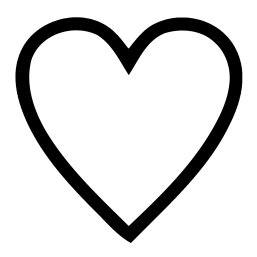 SELF
→ Same (Singular Point)→
???
→ Same (Singular Point)→
???
SELF
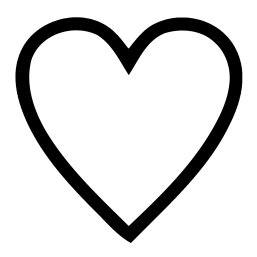 OTHER
15
Spatial Deictic Relational Triangulation
A is to the left of B
OTHER
RELATA
A
B
B is to the right of A
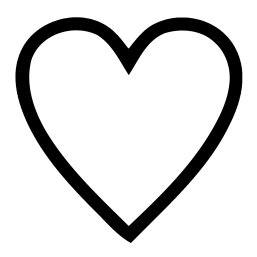 SELF
→ Same (Singular Point)→
B is to the right of A
→ Same (Singular Point)→
A is to the left of B
SELF
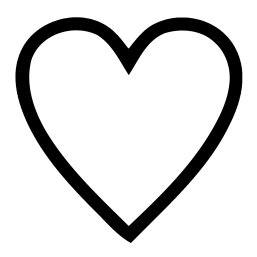 OTHER
16
Spatial Deictic Relational Triangulation
A is to the left of B
OTHER
RELATA
A
B
B is to the right of A
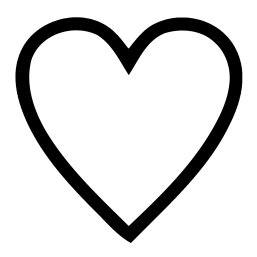 SELF
→ ???→
B is to the right of A
→ ???→
A is to the left of B
SELF
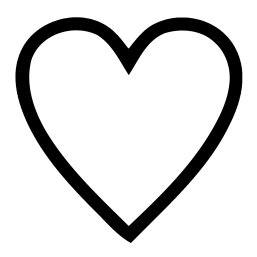 OTHER
17
Spatial Deictic Relational Triangulation
A is to the left of B
OTHER
RELATA
A
B
B is to the right of A
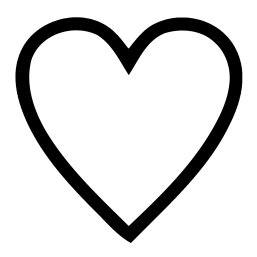 SELF
→ Same (Singular Point)→
B is to the right of A
→ Same (Singular Point)→
A is to the left of B
SELF
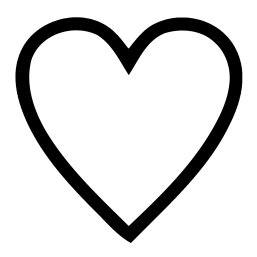 OTHER
18
Spatial Deictic Relational Triangulation
A is behind B
OTHER
RELATA
A
B
B is in front of A
???
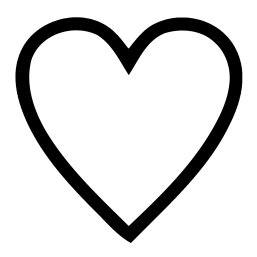 SELF
→ ???→
???
B is to the right of A
→ ???→
A is to the left of B
???
SELF
19
Spatial Deictic Relational Triangulation
A is behind B
OTHER
RELATA
A
B
B is in front of A
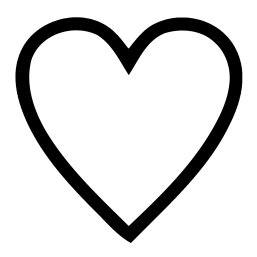 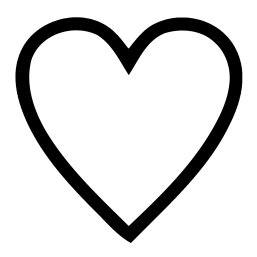 OTHER
SELF
→ Ahead on left, oriented right →
B is to the right of A
→ Ahead on right, oriented left →
A is to the left of B
SELF
20
Spatial Deictic Relational Triangulation
A is to the right of B
OTHER
RELATA
A
B
B to the left of A
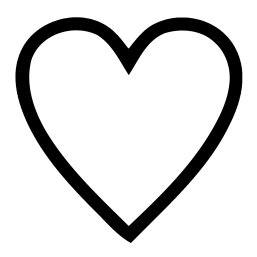 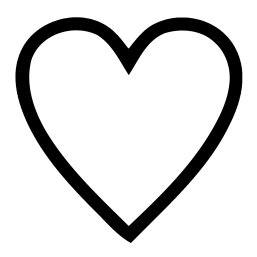 OTHER
SELF
→ Across facing opposite →
B is to the right of A
→ Across facing opposite →
A is to the left of B
SELF
21
Spatial Deictic Relational Triangulation
A is in front of B
OTHER
RELATA
A
B
B is behind A
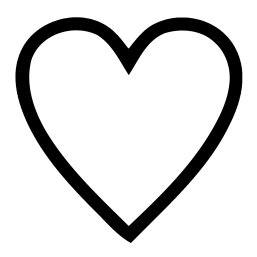 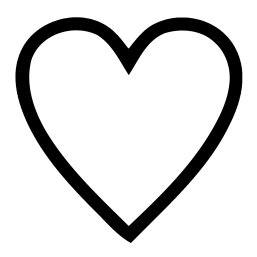 OTHER
SELF
→ Ahead on right, oriented left→
B is to the right of A
→ Ahead on left, oriented right→
A is to the left of B
SELF
22
Material (Non-Deictic)Relational Triangulation through Social Role
The self is playing competitive soccer and scores a goal.
The self feels really good and wants to give high fives.

How does the other feel? 
What does the other want to do?
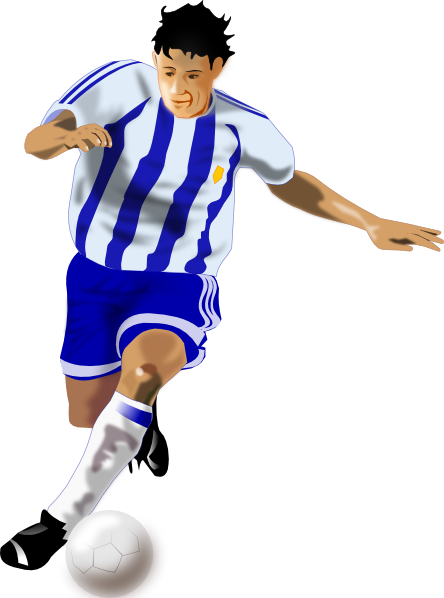 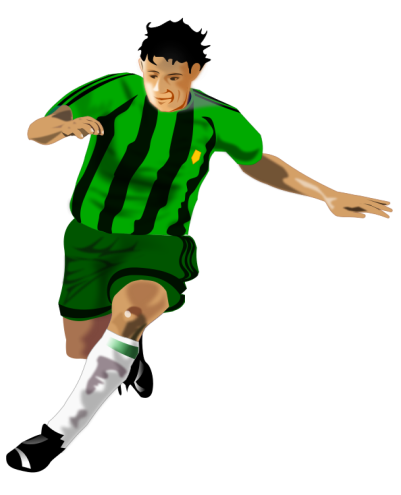 23
Material (Non-Deictic)Relational Triangulation through Social Role
OTHER
SD High Five
STIMULI
OTHER
S∆ High Five
STIMULI




→ Teammate →
→ Opponent→
SD High Five
SD High Five
→ Teammate →
→ Opponent →
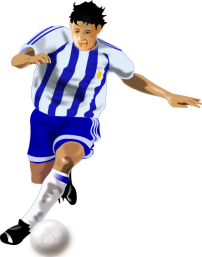 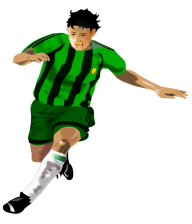 SELF
SELF
(Same)                                                                   (Opposite)
24
Relational Triangulation Framework
Main goals of current line of research:
Bring perspective taking under contextual control
Spatial
Your context to their context
Material (Cognitive)
Your content to their content

Do it in a way that clearly demonstrates                     derived relational responding
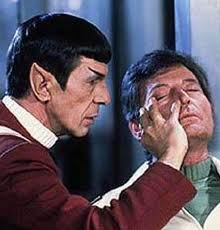 25
Relational Triangulation Perspective Taking Protocol (RT-PTP)
A match-to-sample procedure meant to be reconfigured for different purposes.

Participants
Community sample
Verbally Competent Adults
3 males and 4 females
26.71 (SD = 2.98) Mean Years of Age
14.43 (SD = 1.99) Mean Years Education
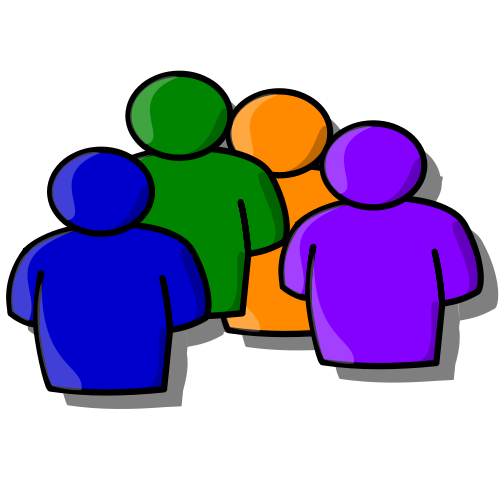 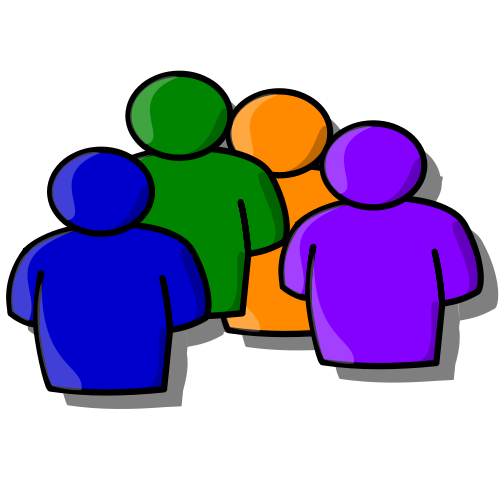 26
RT-PTP Levels 1 & 2Matching Context to Avatar
Contextual Stimuli
Shapes X2 and X3


Conditional Stimuli
Avatars A2 and A3


Discriminative Stimuli
Keys: A S D  (left, middle, right position)
X2                         X3
          ↓                 ↓ 





           A2                         A3
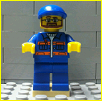 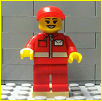 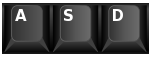 27
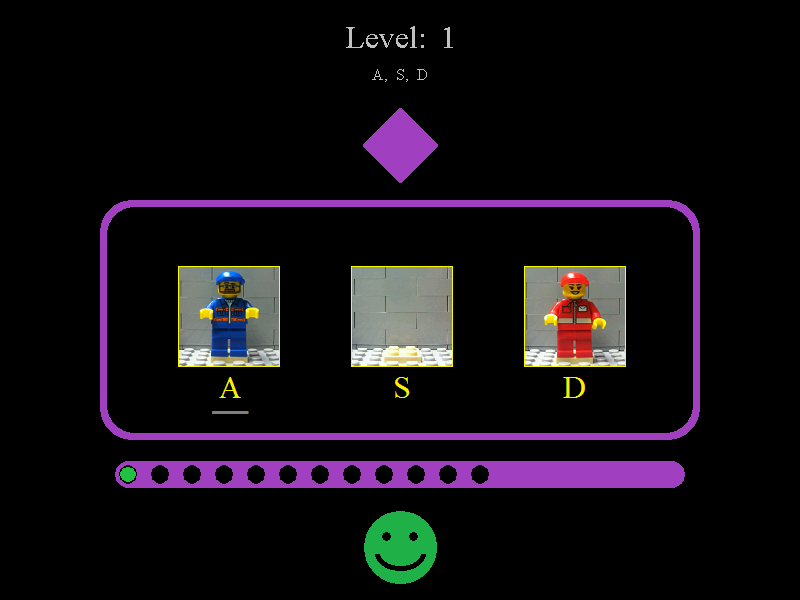 28
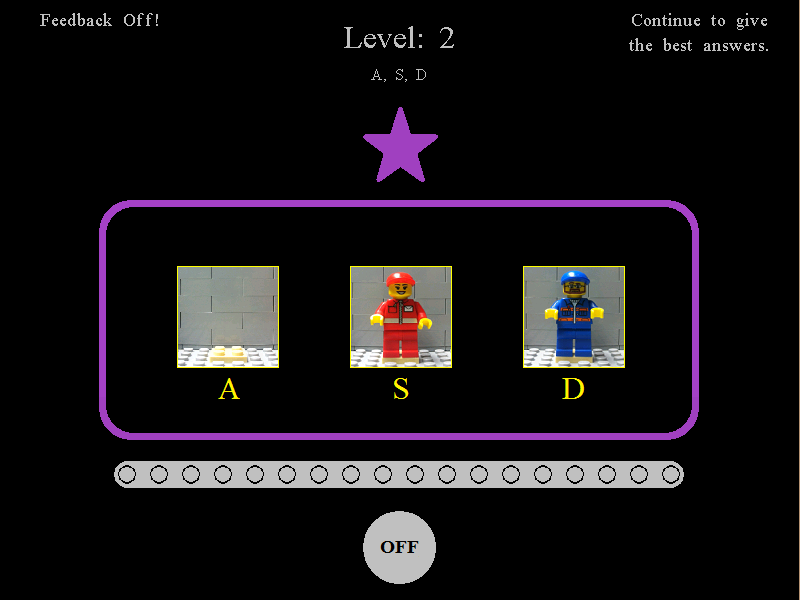 29
RT-PTP Levels 3Simple Discrimination of Stimuli1
Contextual Stimuli
Novel shape X1
For Self (A1)


Conditional Stimuli
Figure Identity
Stimuli1


Discriminative Stimuli
Keys: Z X C
X1                         X1                            X1
          ↓                 ↓                  ↓ 





         Luke                      Han                   Obi-Wan
            Z                           X                            C
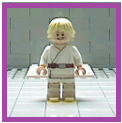 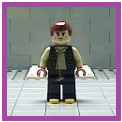 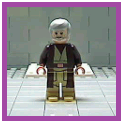 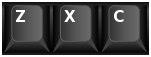 30
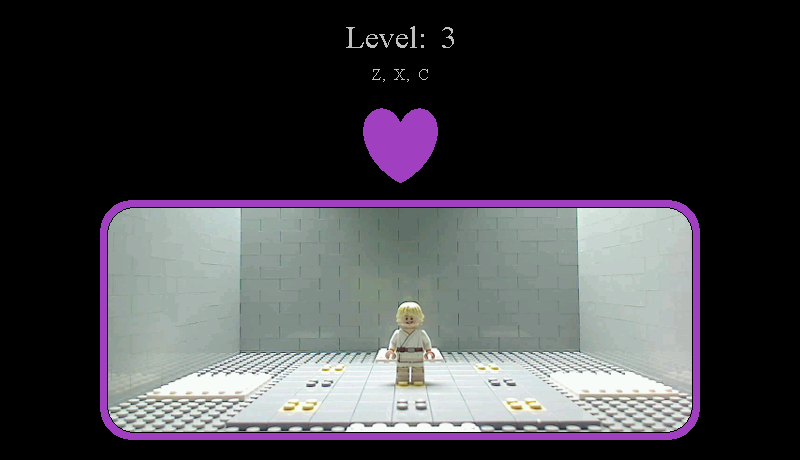 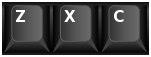 31
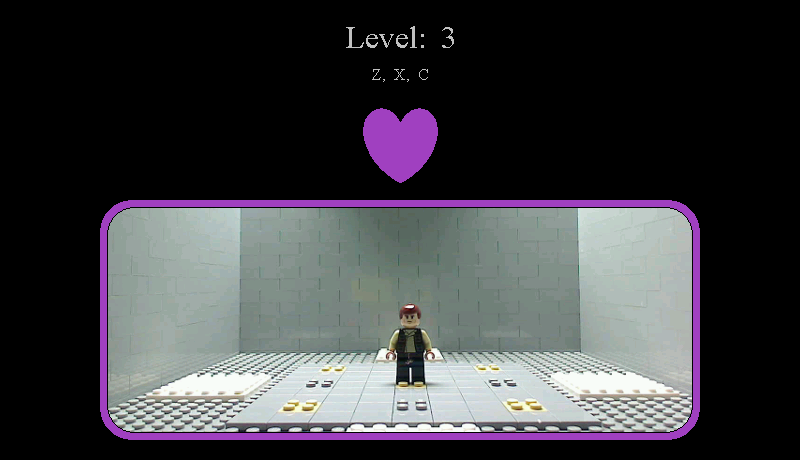 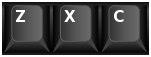 32
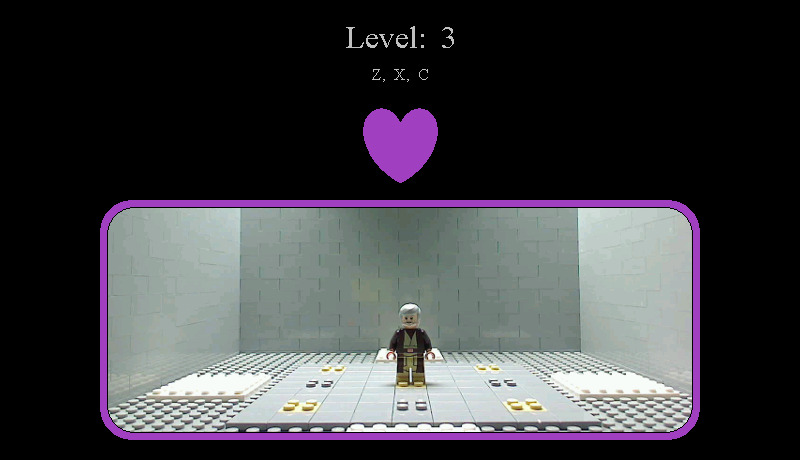 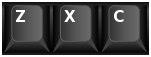 33
Level 3Directly Trained Self-Stimuli1 Bearings
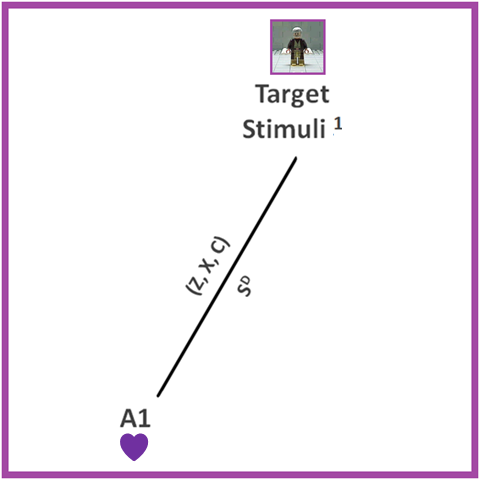 34
RT-PTP Levels 4-6Directly Trained Deictic Pointing at Stimuli2
Contextual Stimuli
Shape X1
(A1DB Deictic Bearings)


Conditional Stimuli
Beacon Location
Stimuli2


Discriminative Stimuli
Keys: 1-9 
(left, middle, right  X  here, there, yonder)
(A1DB)        
                             ↓


 
               Beacon at Locations 1-9
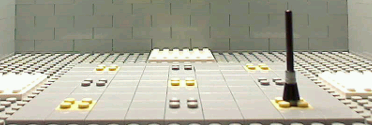 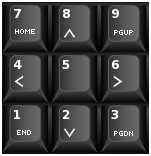 35
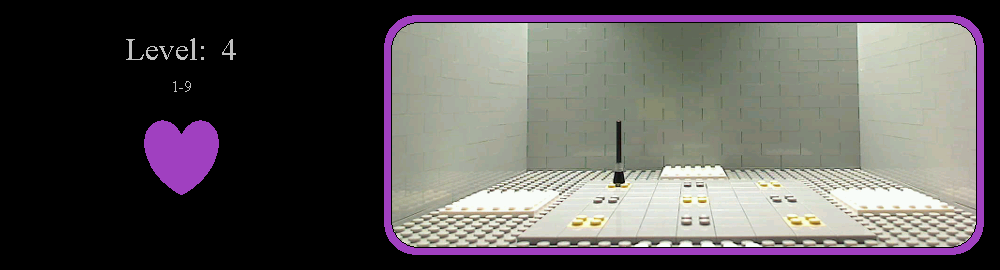 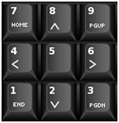 36
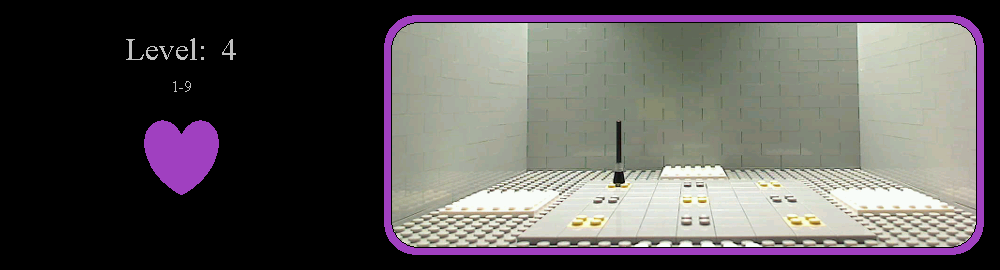 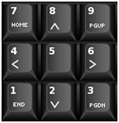 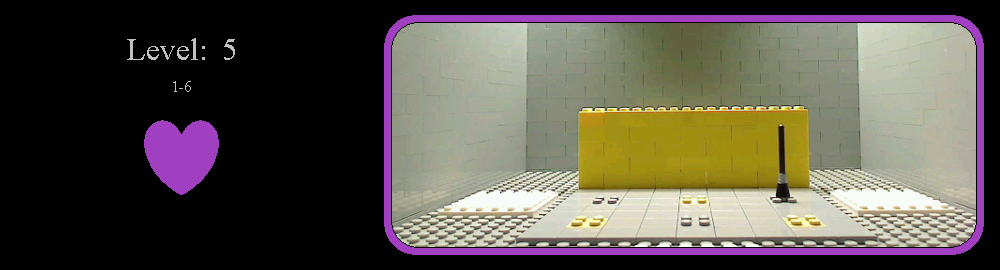 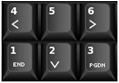 37
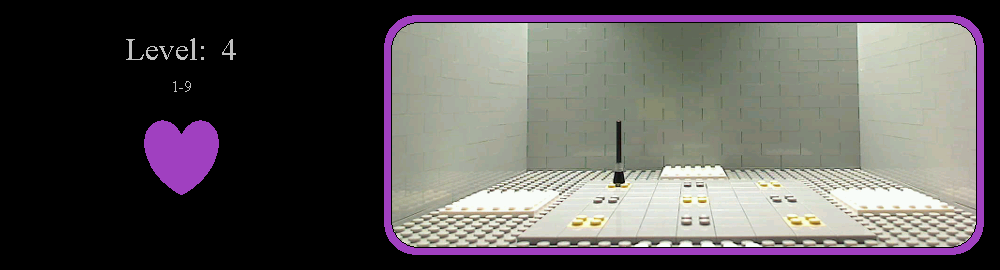 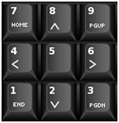 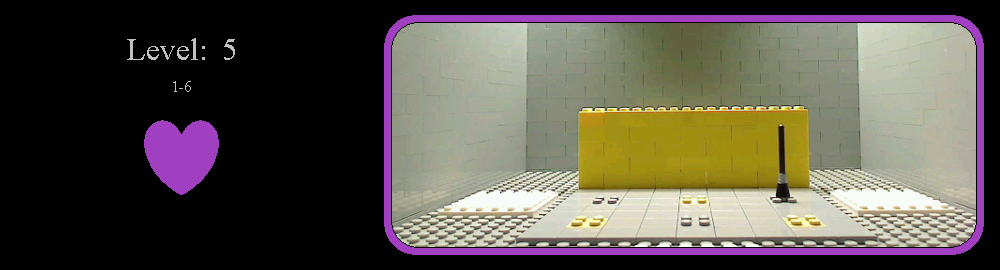 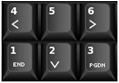 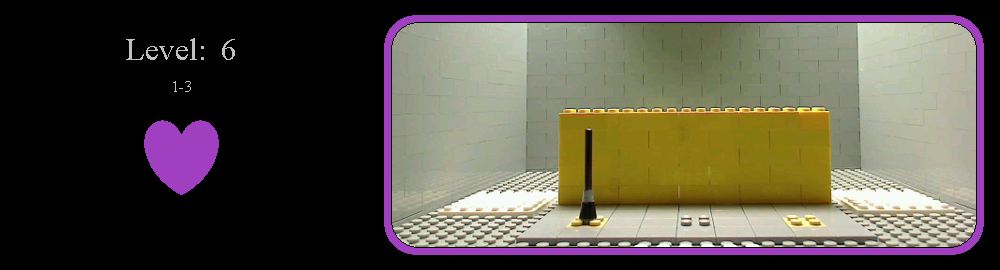 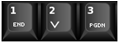 38
RT-PTP Levels 7-11Many-to-one (Same) Deictic Pointing
Contextual Stimuli
Shape X1 and X2
(A1DB Deictic Bearings)
(A2DB Deictic Bearings)


Conditional Stimuli
Beacon Location
Stimuli2

Discriminative Stimuli
Keys: 1-3 
(left, middle, right)
X1                    X2       
                 ↓             ↓


 
                       Mound 1-3
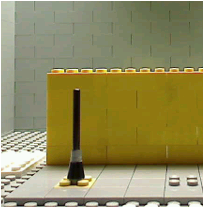 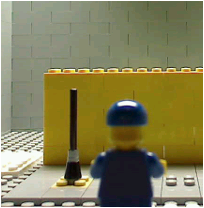 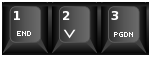 39
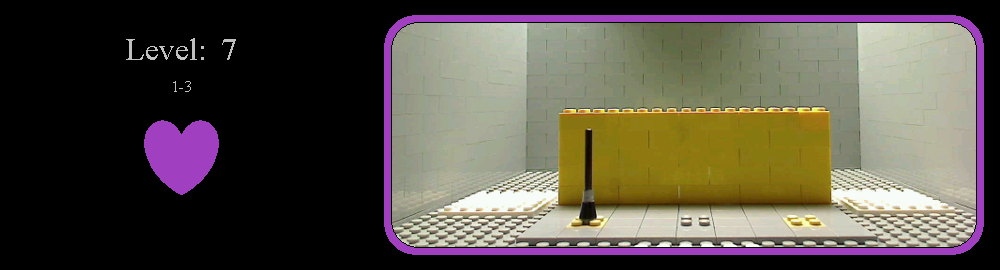 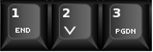 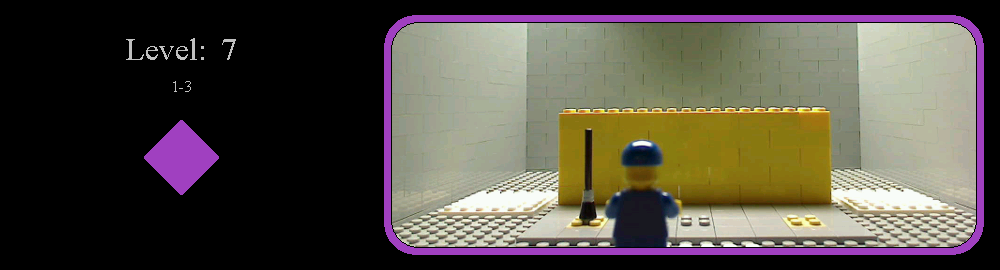 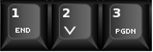 40
Directly Trained Self-Stimuli2 and Other-Stimuli2 Bearings
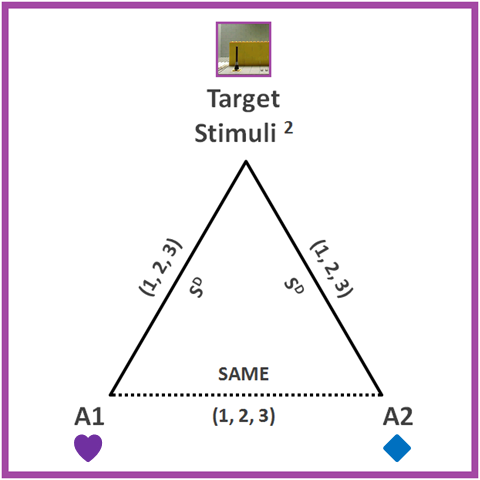 41
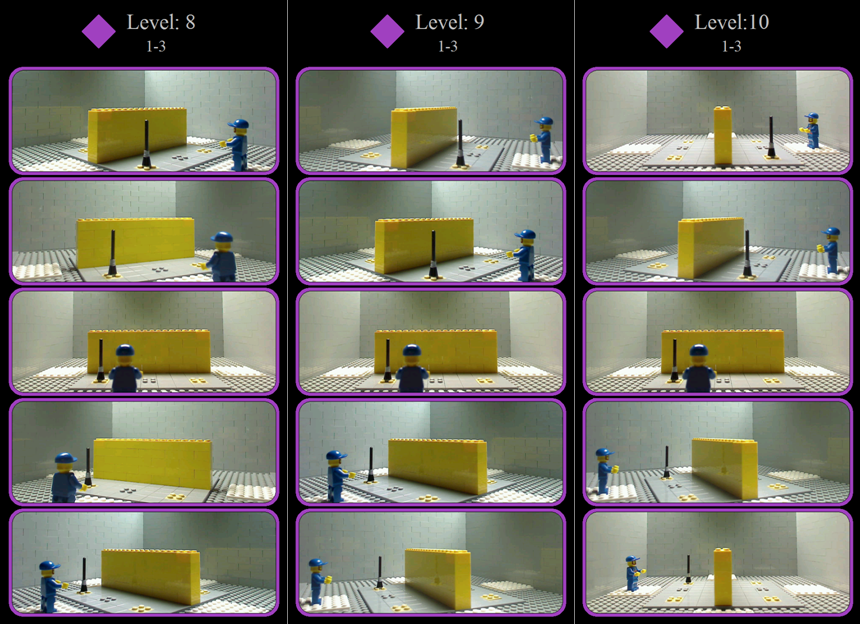 42
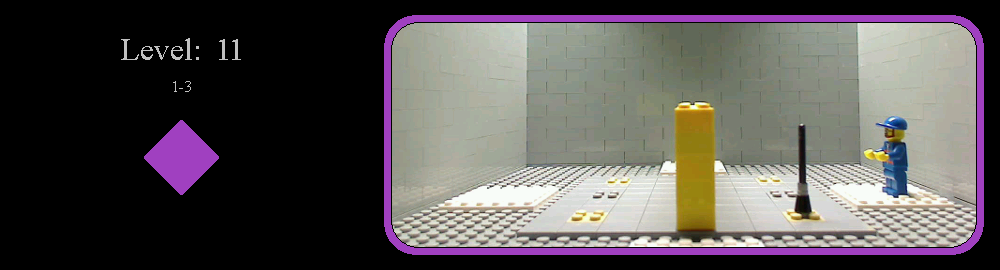 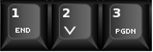 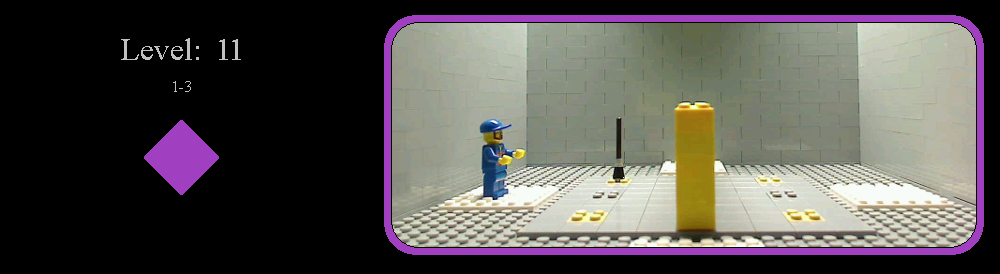 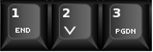 43
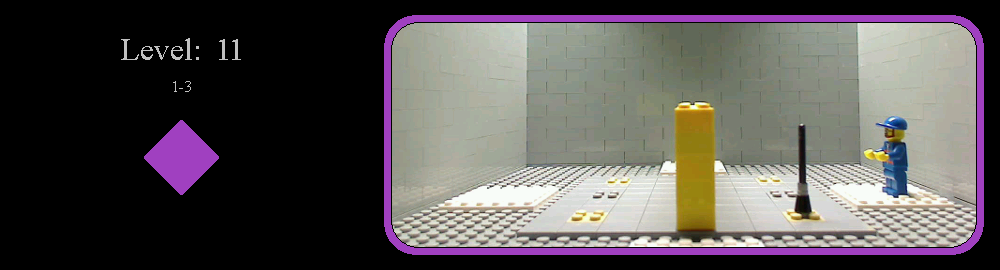 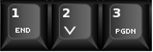 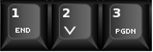 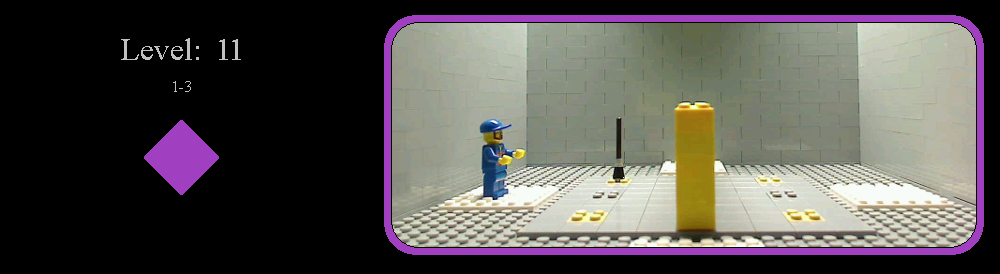 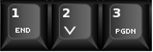 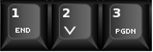 44
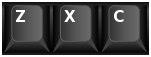 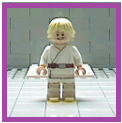 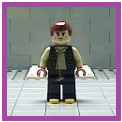 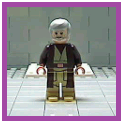 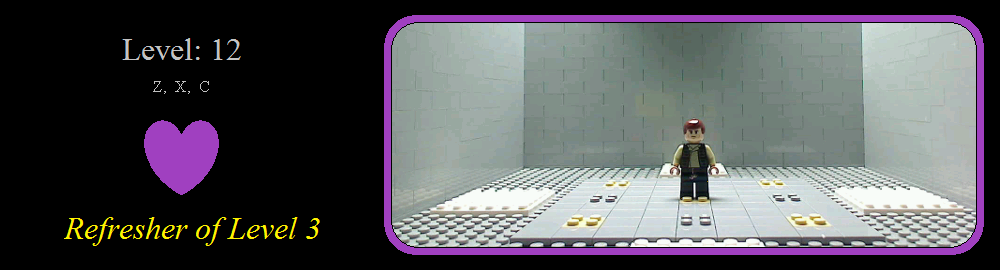 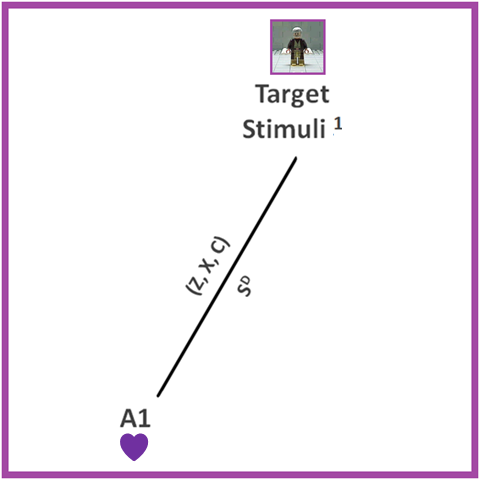 45
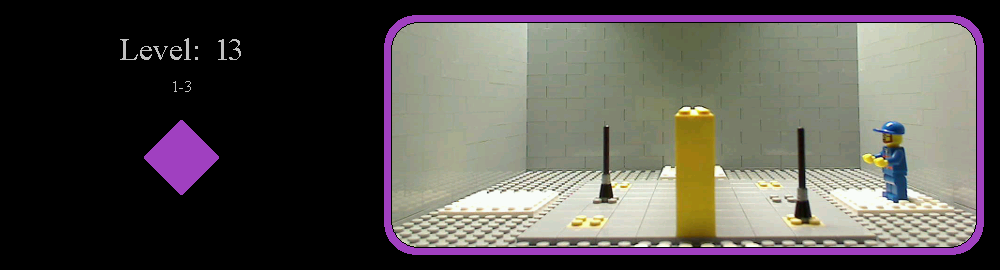 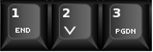 46
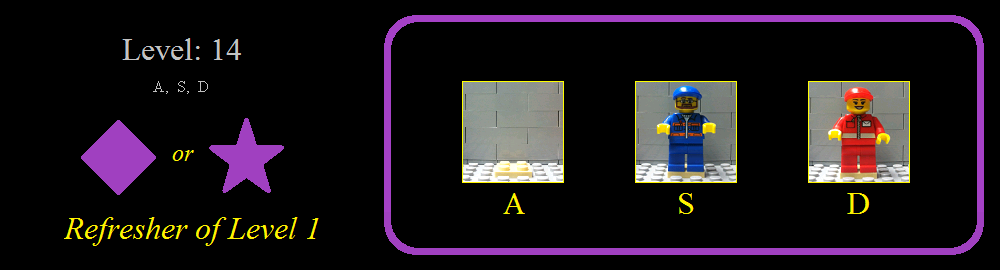 47
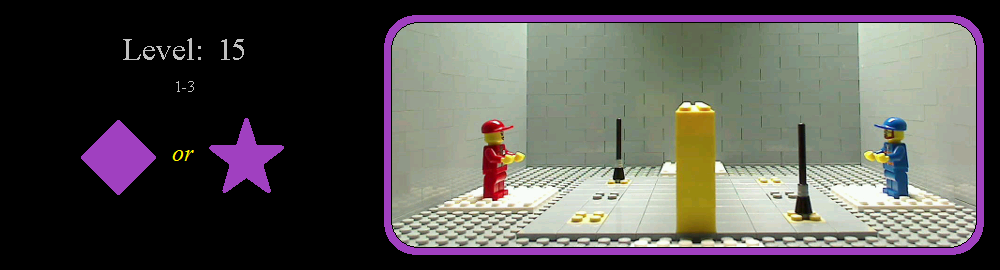 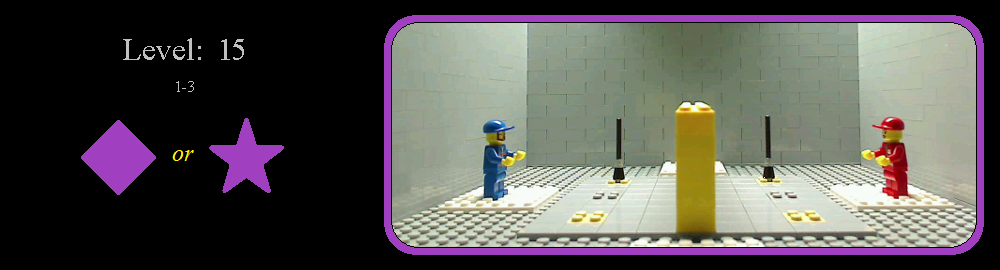 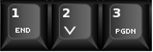 48
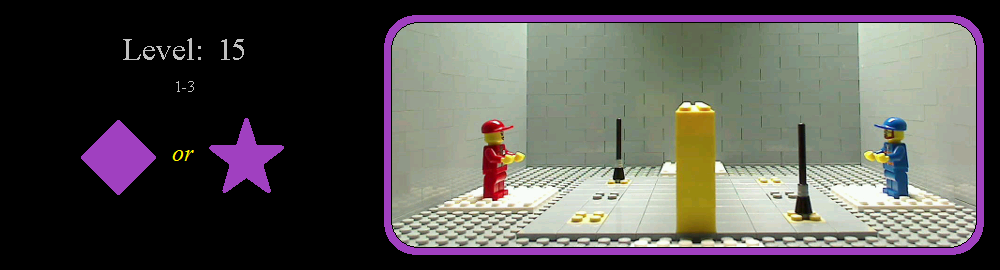 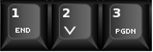 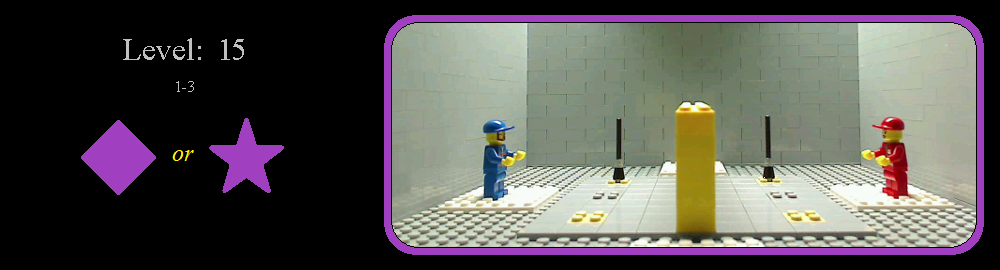 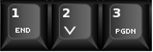 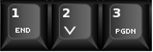 49
Directly Trained OtherA2-Stimuli2 and OtherA3-Stimuli2 Bearings
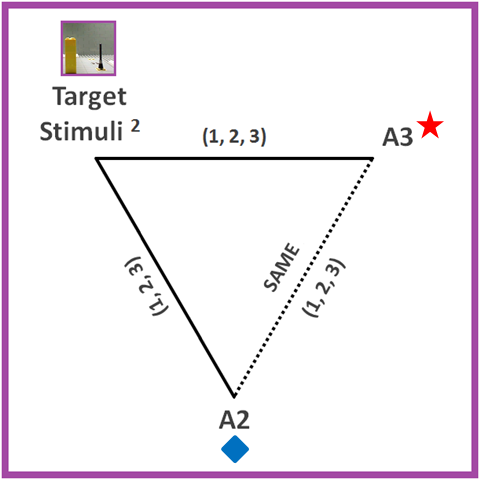 50
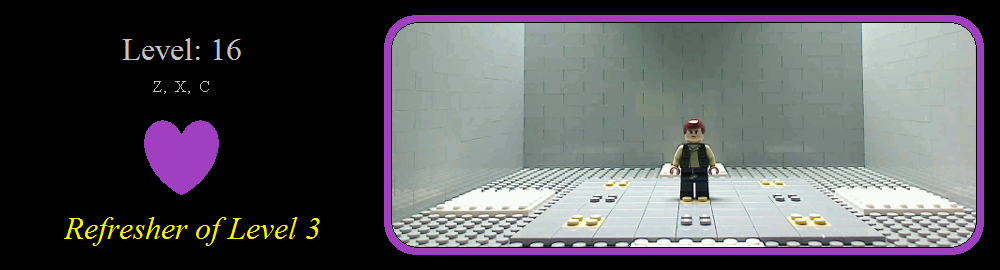 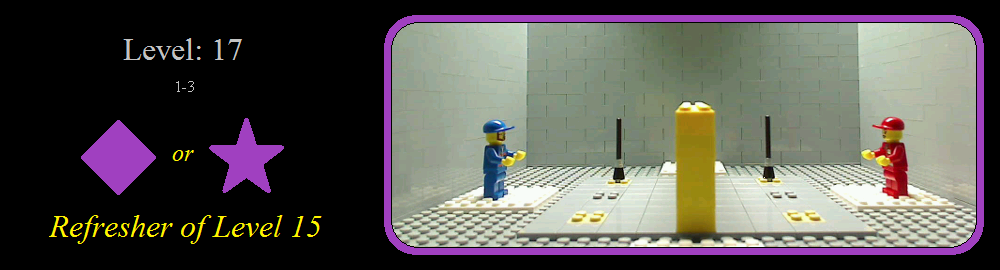 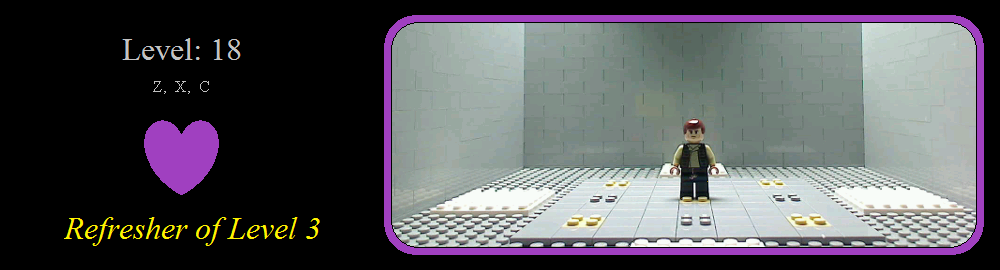 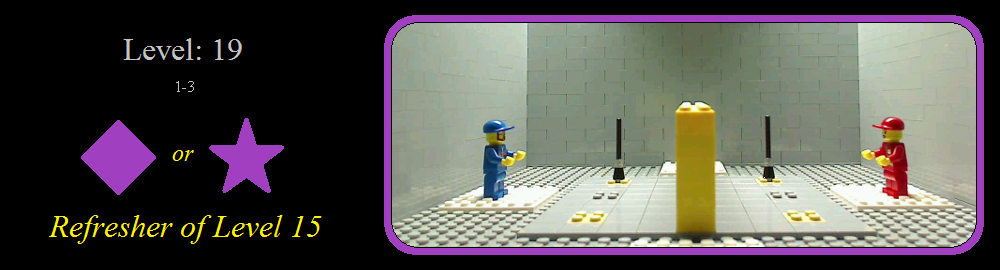 51
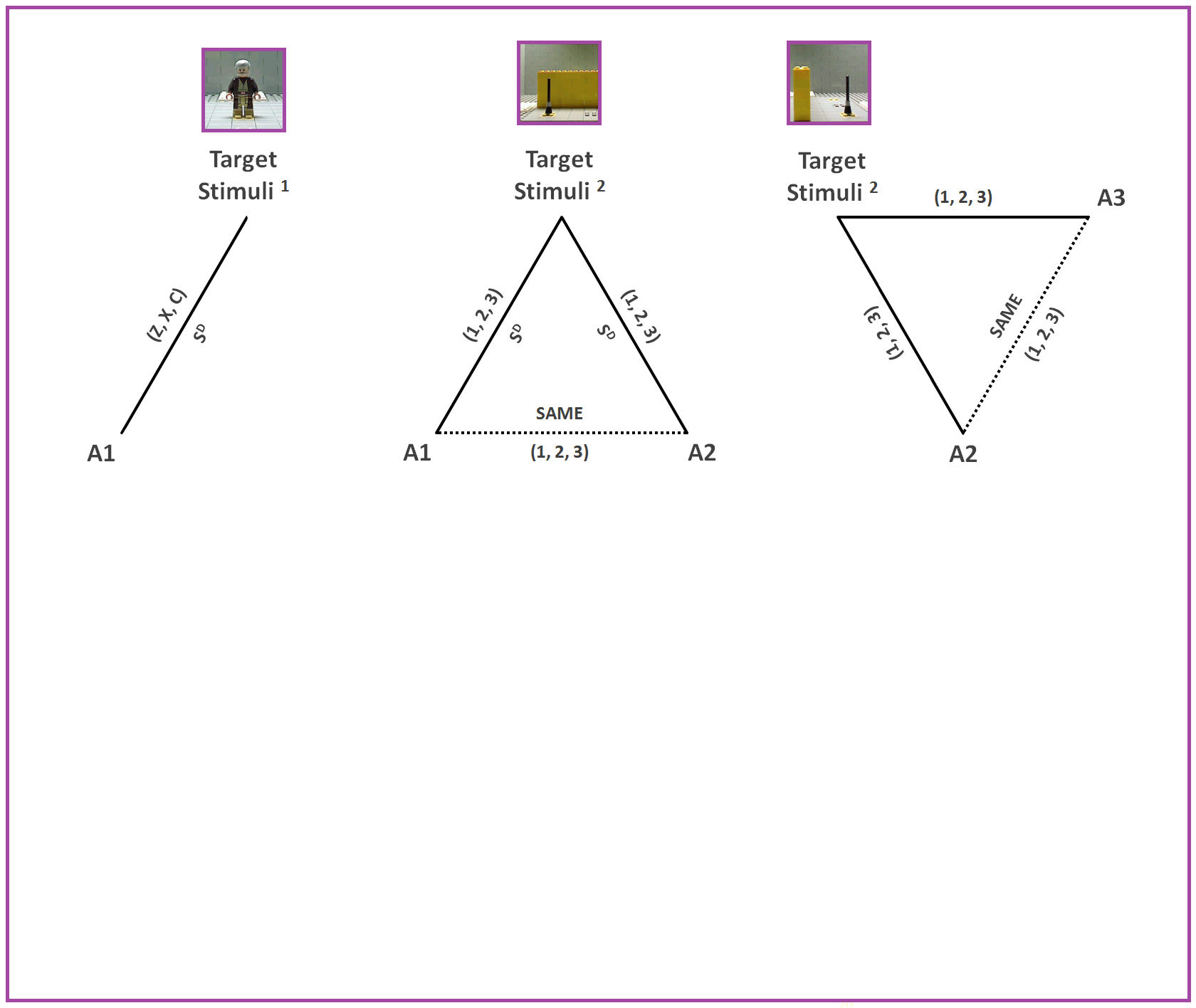 52
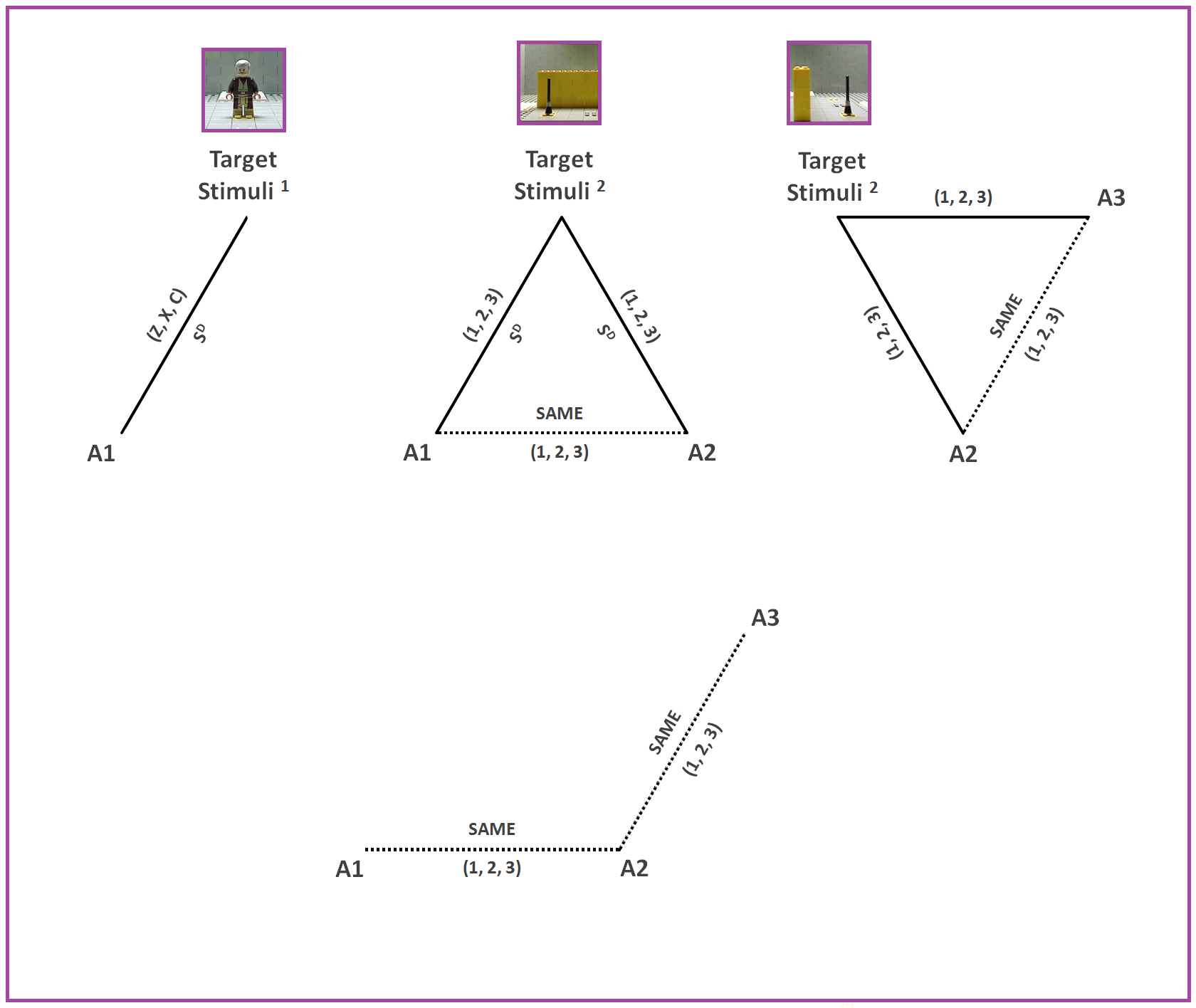 53
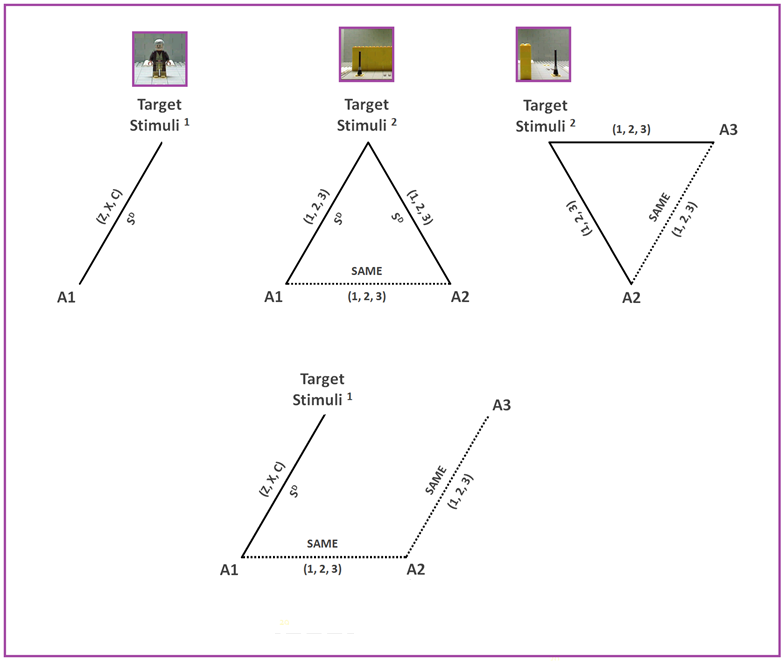 54
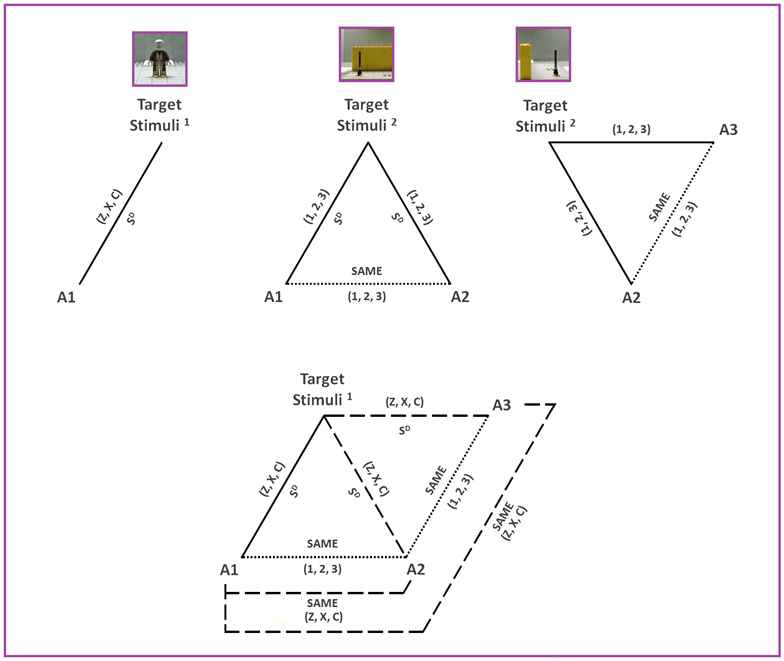 55
Test for Derived Perspective Taking
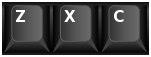 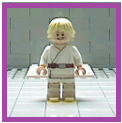 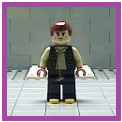 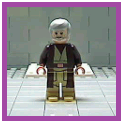 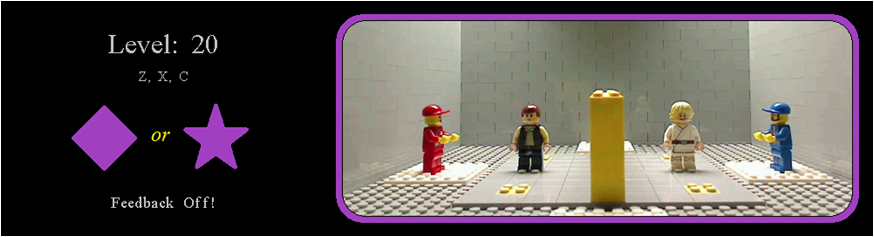 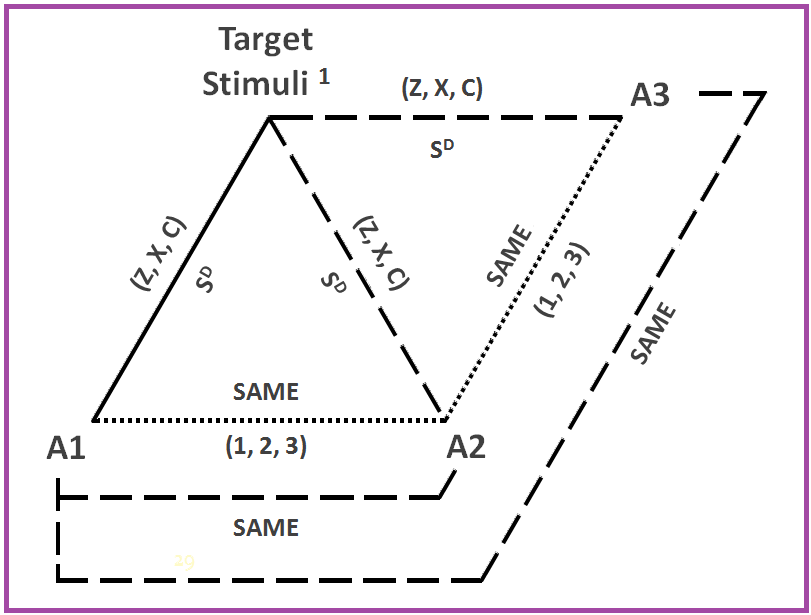 56
RT-PTP Individual Participant Data
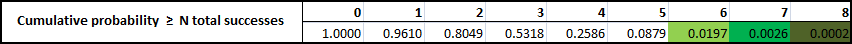 57
Potential Clinical Applications
CLIENT SELF CONCEPT
CLIENT
Judgmental
→ Same→
→ Same→
???
THERAPIST
Establishing bearings can help influence how clients think you view them
58
Potential Clinical Applications
CLIENT SELF CONCEPT
CLIENT SELF CONCEPT
CLIENT
Judgmental
CLIENT
Judgmental
→ ???→
→ Same→
→ ???→
→ Same→
Accepting
???
THERAPIST
THERAPIST
Establishing bearings can help influence how clients think you view them,
and influence your relationship.
59
Implications
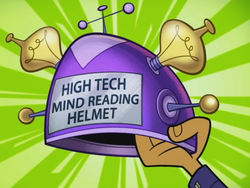 Relational Triangulation Framework

An alternative to the established RFT account
But consistent with RFT and functional contextualism

Supported by a tightly controlled MTS procedure
Relational Triangulation Perspective Taking Protocol

That can generate new research questions
Basic and applied
60
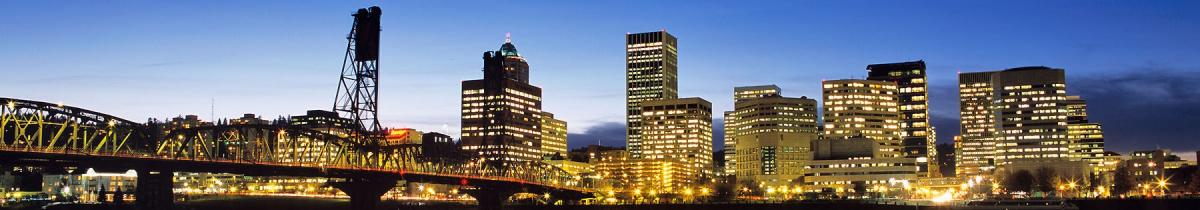 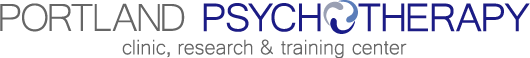 Contact Paul Guinther, Ph.D.:
Portland Psychotherapy, OR USA
pguinther@portlandpsychotherapyclinic.com
61